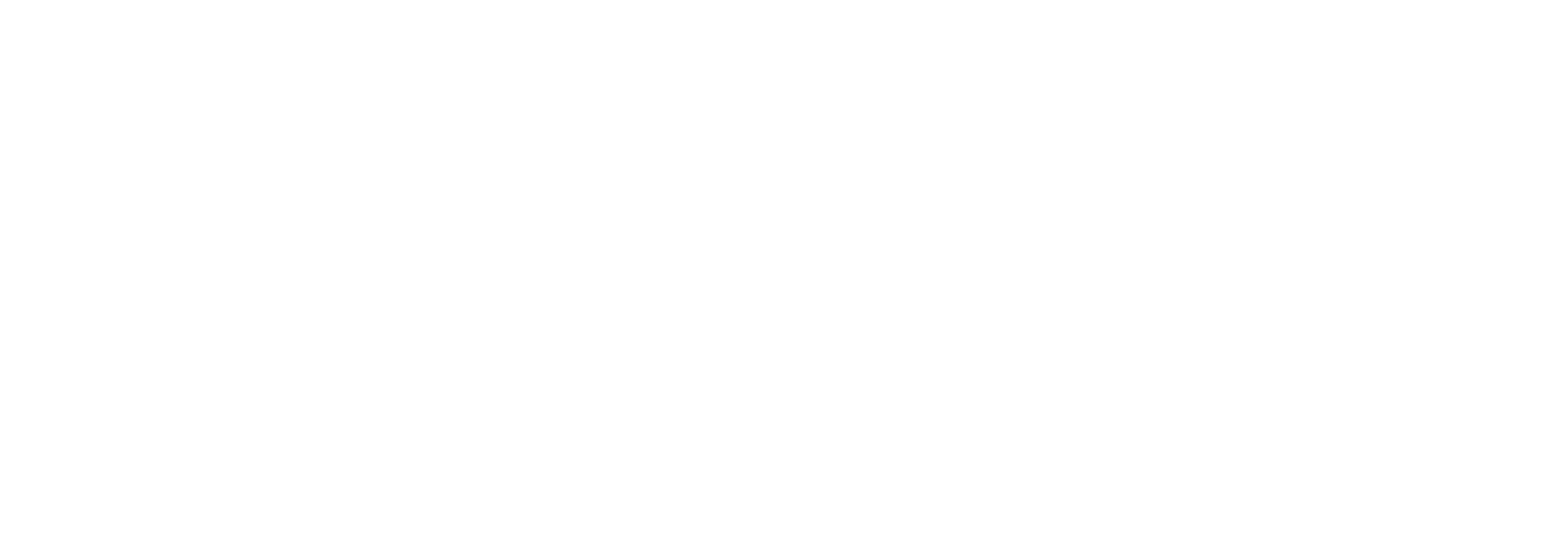 Nebraska Climate Update
Martha D shulski
mshulski3@unl.edu
402-472-6711
School of naturalresources
University of NebraskaLIncoln
CARC Meeting
8 April, 2022
Recap
NEBRASKA STATE CLIMATE OFFICE
Nov – Jan |  5th warmest and 7th driest on record for Nebraska; dryness during our dry time of year; La Niña type of pattern
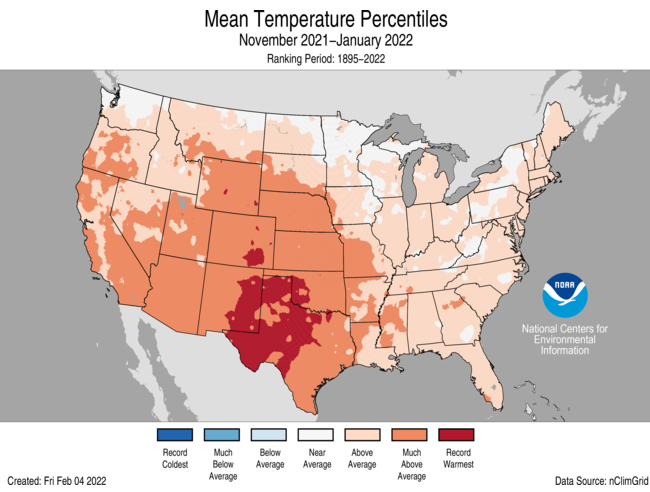 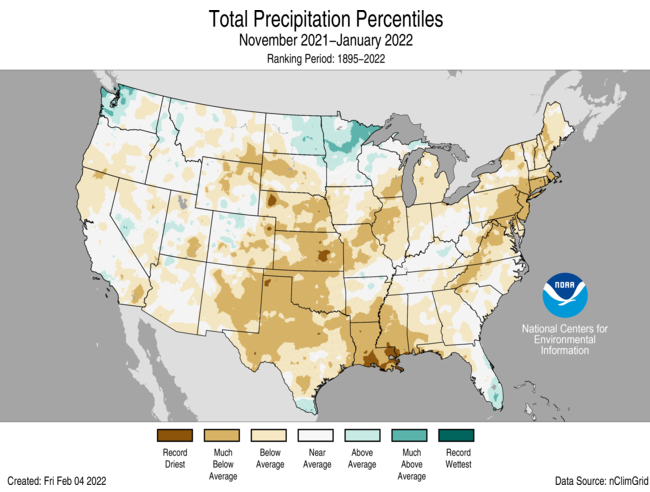 Source: https://ncdc.noaa.gov/temp-and-precip/us-maps/
[Speaker Notes: Here I outlined the similar trends for the Nebraska and global annual average temperature. I also point out the high variability in Nebraska and difference in regional vs. global scales. I use the analogy that global change is like an escalator that is increasing at an accelerating rate. The variability is like we jump up or down a few steps while still going up.]
Recap
NEBRASKA STATE CLIMATE OFFICE
Winter (Dec – Feb) Precipitation

- Very dry in central and southern Plains. 
- 4th driest for Nebraska (0.65” statewide avg, -1.17 below normal). 
- Winter is our driest season (~8% annual total precipitation).
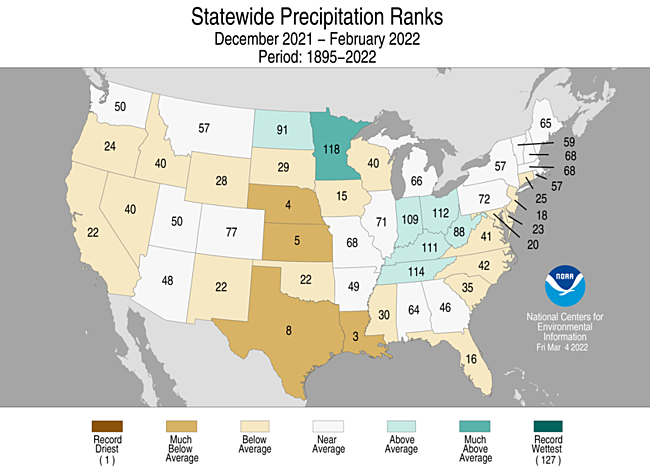 Source: https://ncdc.noaa.gov/temp-and-precip/us-maps/
[Speaker Notes: Here I outlined the similar trends for the Nebraska and global annual average temperature. I also point out the high variability in Nebraska and difference in regional vs. global scales. I use the analogy that global change is like an escalator that is increasing at an accelerating rate. The variability is like we jump up or down a few steps while still going up.]
Recap
NEBRASKA STATE CLIMATE OFFICE
Temperatures – higher than normal highs and lower lows
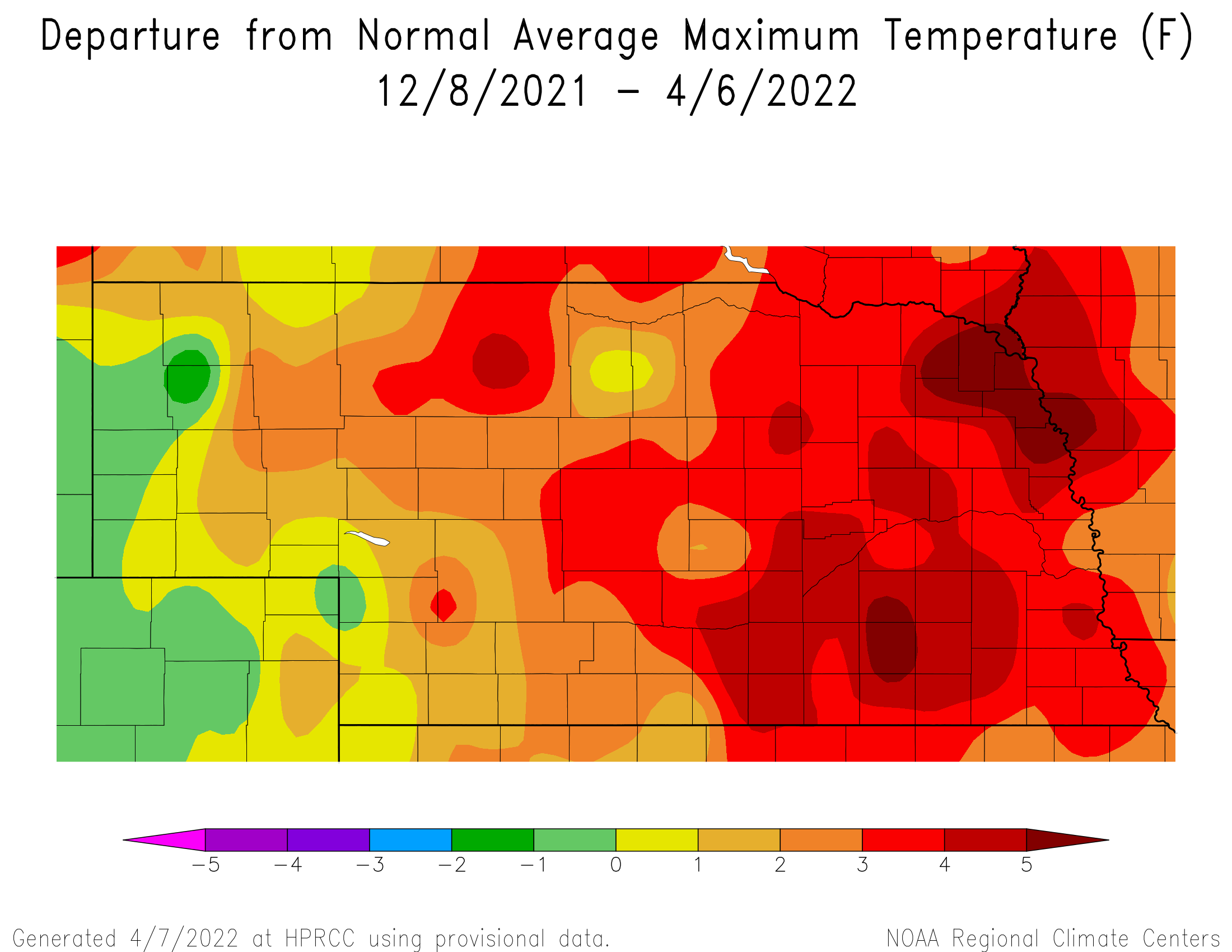 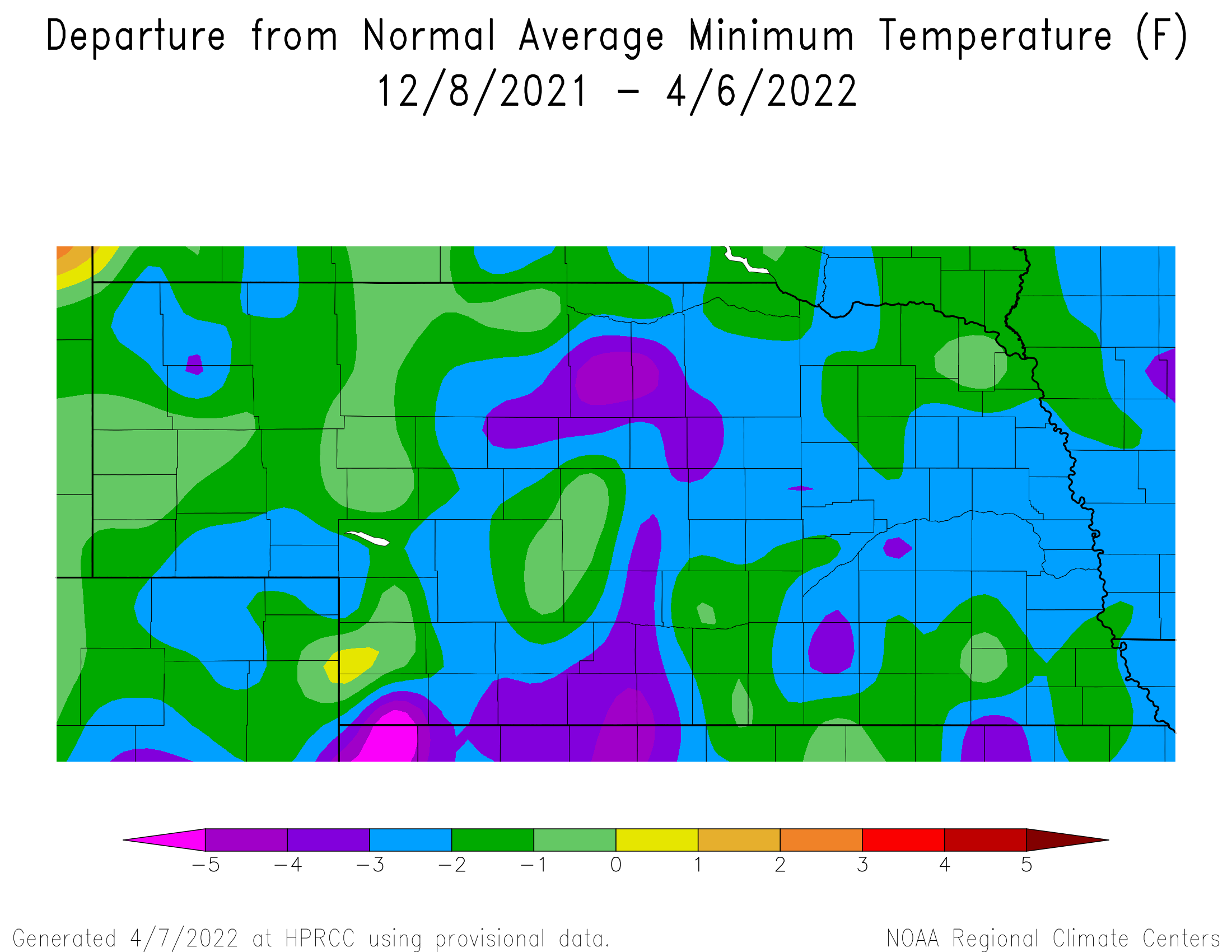 Source: https://hprcc.unl.edu/maps.php?map=ACISClimateMaps
[Speaker Notes: Here I outlined the similar trends for the Nebraska and global annual average temperature. I also point out the high variability in Nebraska and difference in regional vs. global scales. I use the analogy that global change is like an escalator that is increasing at an accelerating rate. The variability is like we jump up or down a few steps while still going up.]
Recap
NEBRASKA STATE CLIMATE OFFICE
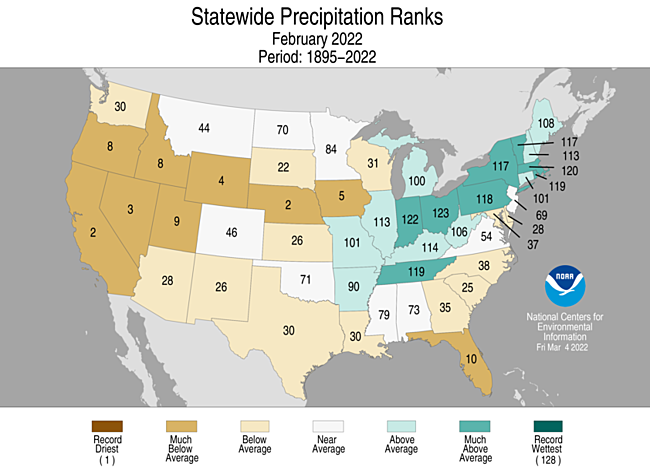 February precipitation

- Dry across much of the west. 
- 2nd driest for Nebraska (0.11” statewide avg, ~0.5” departure).
Source: https://ncdc.noaa.gov/temp-and-precip/us-maps/
[Speaker Notes: Here I outlined the similar trends for the Nebraska and global annual average temperature. I also point out the high variability in Nebraska and difference in regional vs. global scales. I use the analogy that global change is like an escalator that is increasing at an accelerating rate. The variability is like we jump up or down a few steps while still going up.]
Recap
NEBRASKA STATE CLIMATE OFFICE
Precipitation | 1 month departure
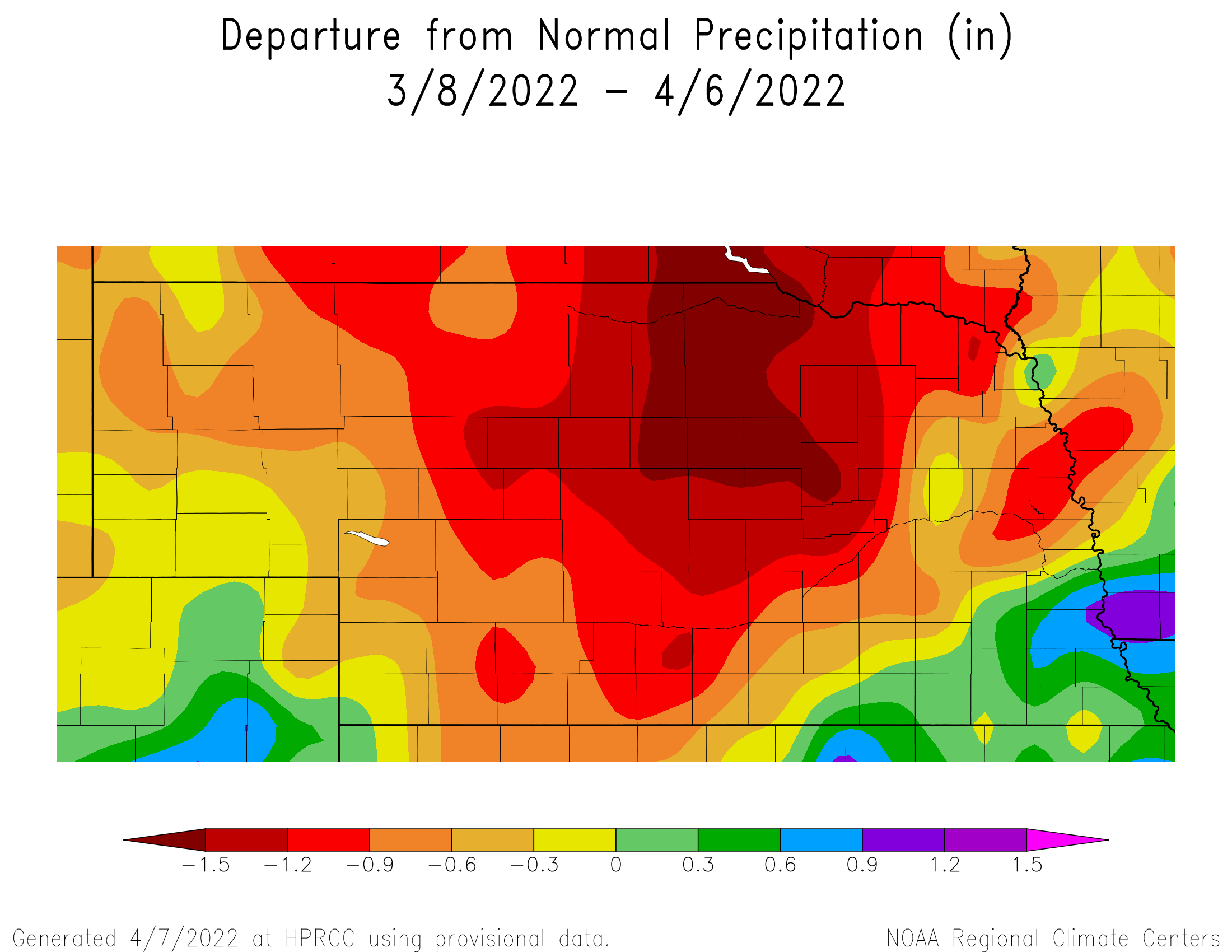 30 day precipitationdeparture from normal
8 Mar – 6 Apr
Source: https:// hprcc.unl.edu/maps.php?map=ACISClimateMaps
[Speaker Notes: Here I outlined the similar trends for the Nebraska and global annual average temperature. I also point out the high variability in Nebraska and difference in regional vs. global scales. I use the analogy that global change is like an escalator that is increasing at an accelerating rate. The variability is like we jump up or down a few steps while still going up.]
Drought history
NEBRASKA STATE CLIMATE OFFICE
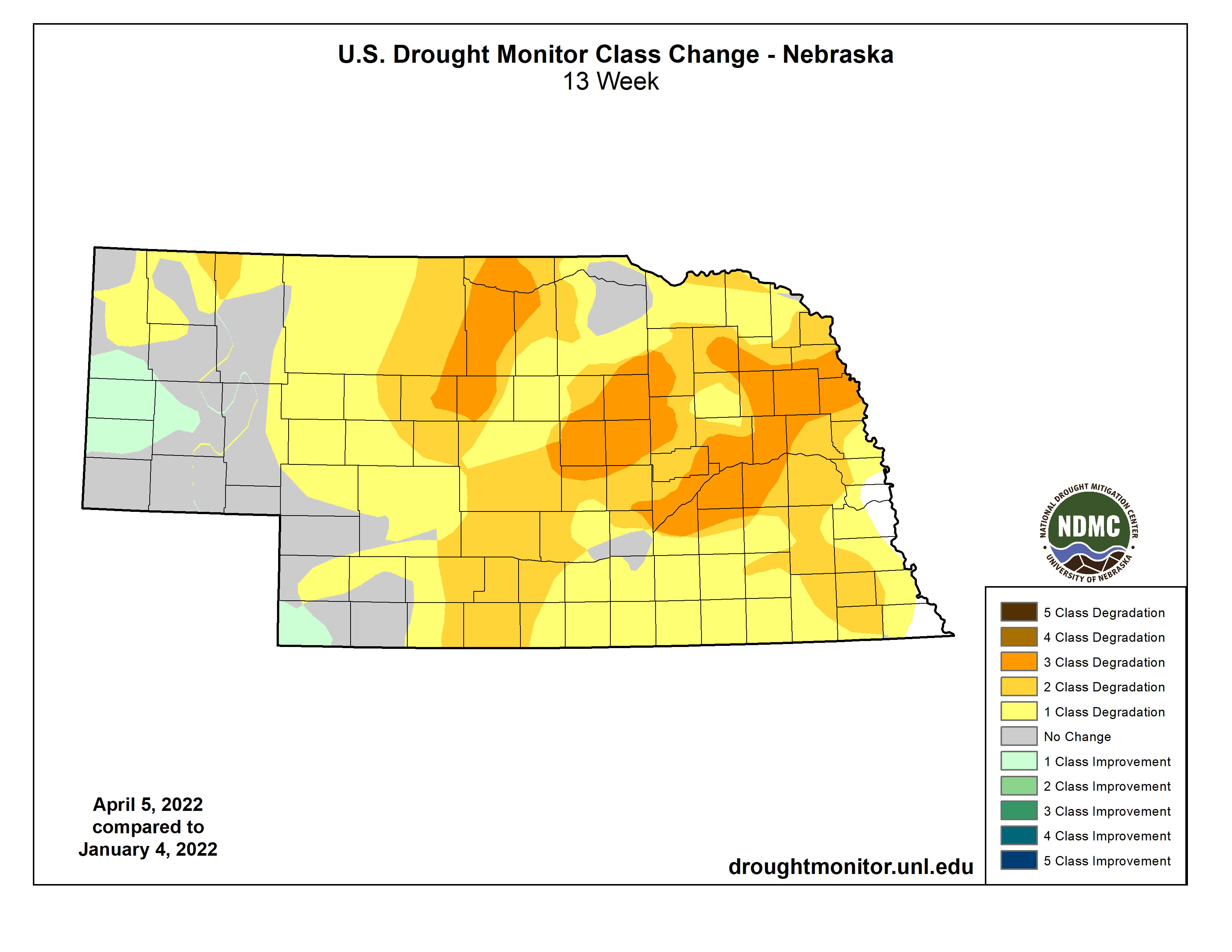 Most severe degradations concentrated in east central.
Product of a dry winter. 
Longer-term dryness issues in Panhandle, southwest, northeast.
Source: https://droughtmonitor.unl.edu/maps/
[Speaker Notes: Here I outlined the similar trends for the Nebraska and global annual average temperature. I also point out the high variability in Nebraska and difference in regional vs. global scales. I use the analogy that global change is like an escalator that is increasing at an accelerating rate. The variability is like we jump up or down a few steps while still going up.]
Drought
NEBRASKA STATE CLIMATE OFFICE
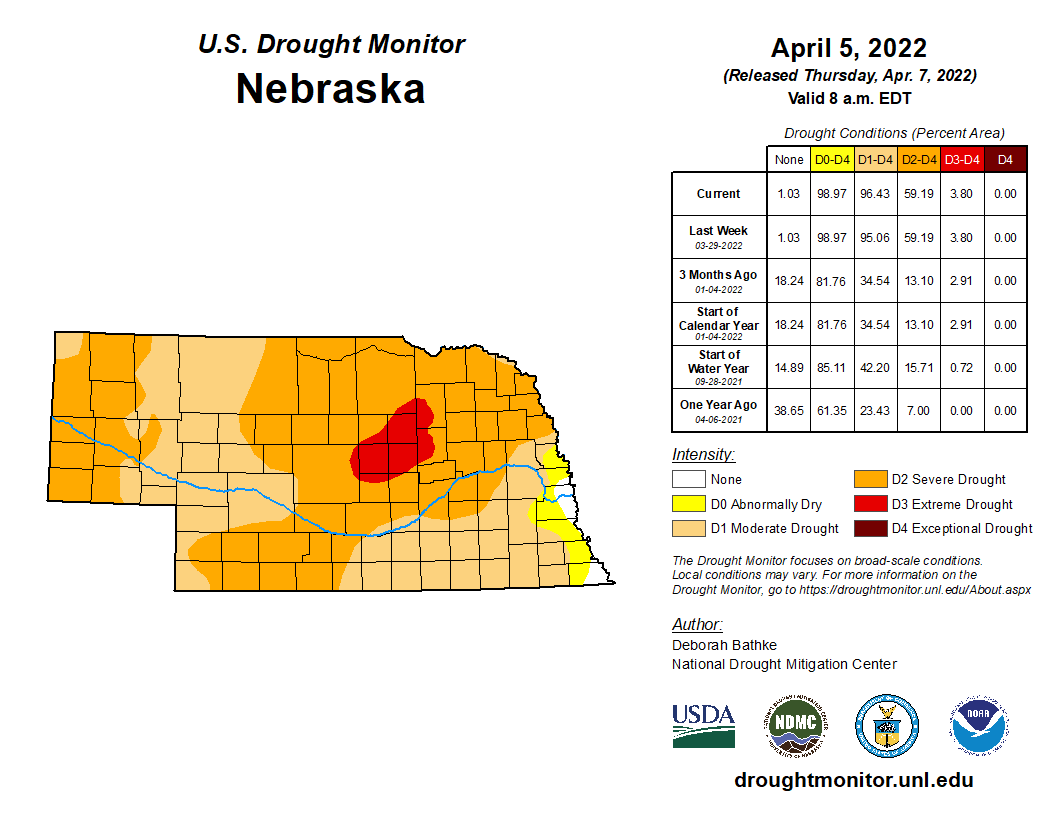 96% of state in drought conditions.
Both longer-term and shorter-term dryness.
Source: https://droughtmonitor.unl.edu/maps/
[Speaker Notes: Here I outlined the similar trends for the Nebraska and global annual average temperature. I also point out the high variability in Nebraska and difference in regional vs. global scales. I use the analogy that global change is like an escalator that is increasing at an accelerating rate. The variability is like we jump up or down a few steps while still going up.]
Soils
NEBRASKA STATE CLIMATE OFFICE
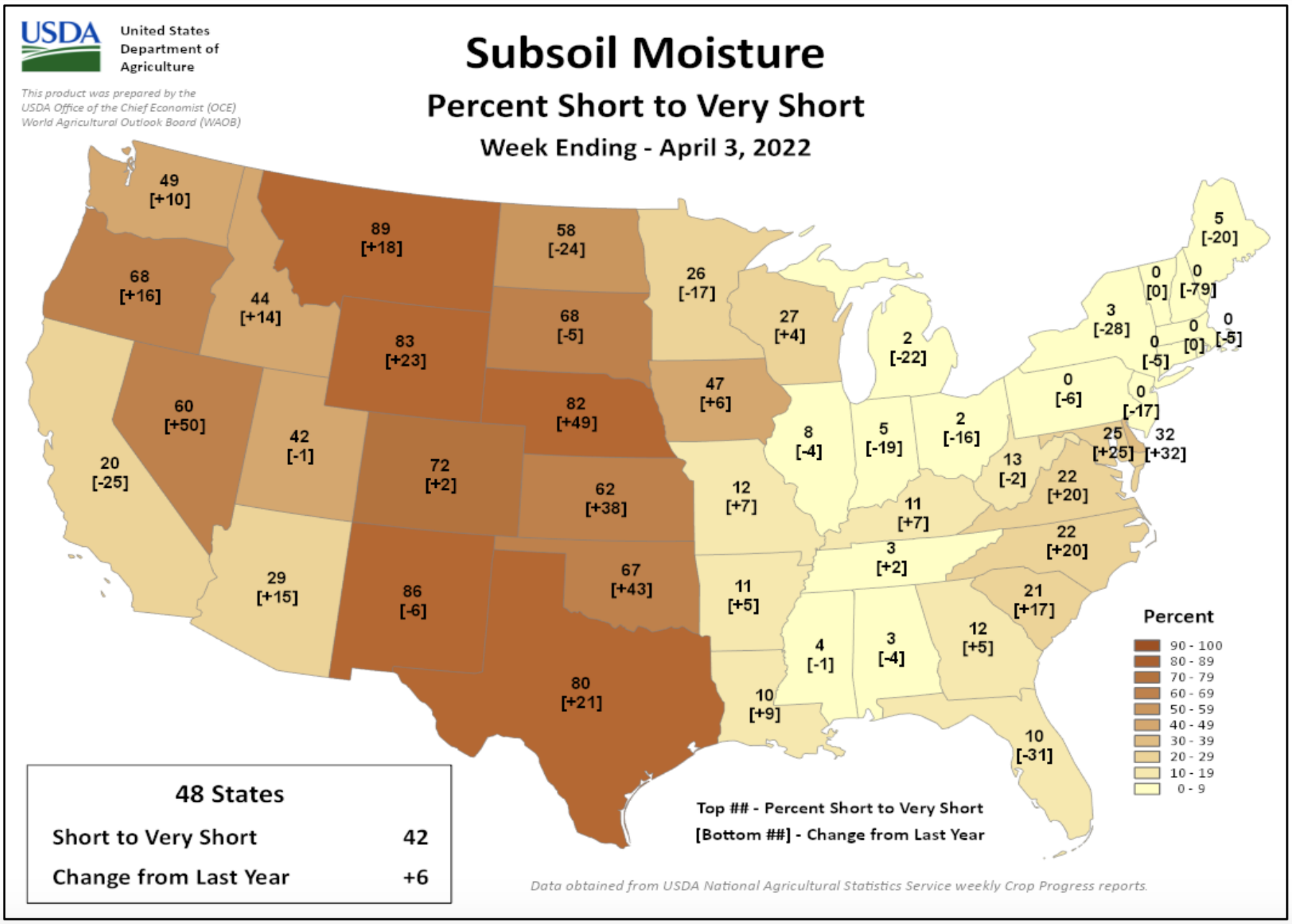 Soil moisture  |
topsoil (6”) moisture 81% short to very short
subsoil 82% short to very short)
* short-very short: normal crop growth curtailed   visible signs of stress
https:// www.usda.library.cornell.edu/concern/publications/cj82k728n?locale=en
[Speaker Notes: Here I outlined the similar trends for the Nebraska and global annual average temperature. I also point out the high variability in Nebraska and difference in regional vs. global scales. I use the analogy that global change is like an escalator that is increasing at an accelerating rate. The variability is like we jump up or down a few steps while still going up.]
Soils
NEBRASKA STATE CLIMATE OFFICE
Soil moisture  |  Profiles for portions of south central and eastern Nebraska are not in bad shape. Much of state shows the dry conditions.
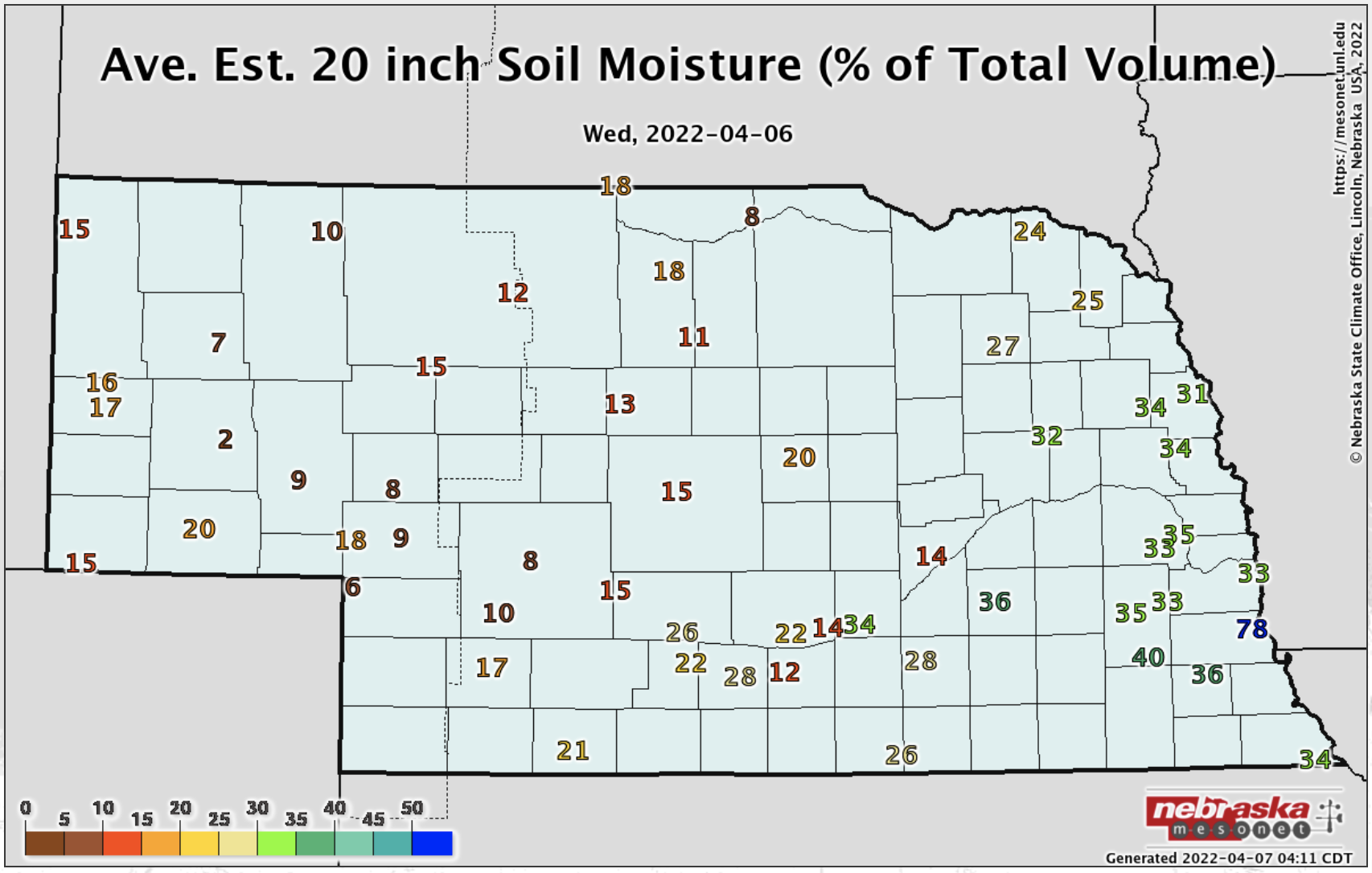 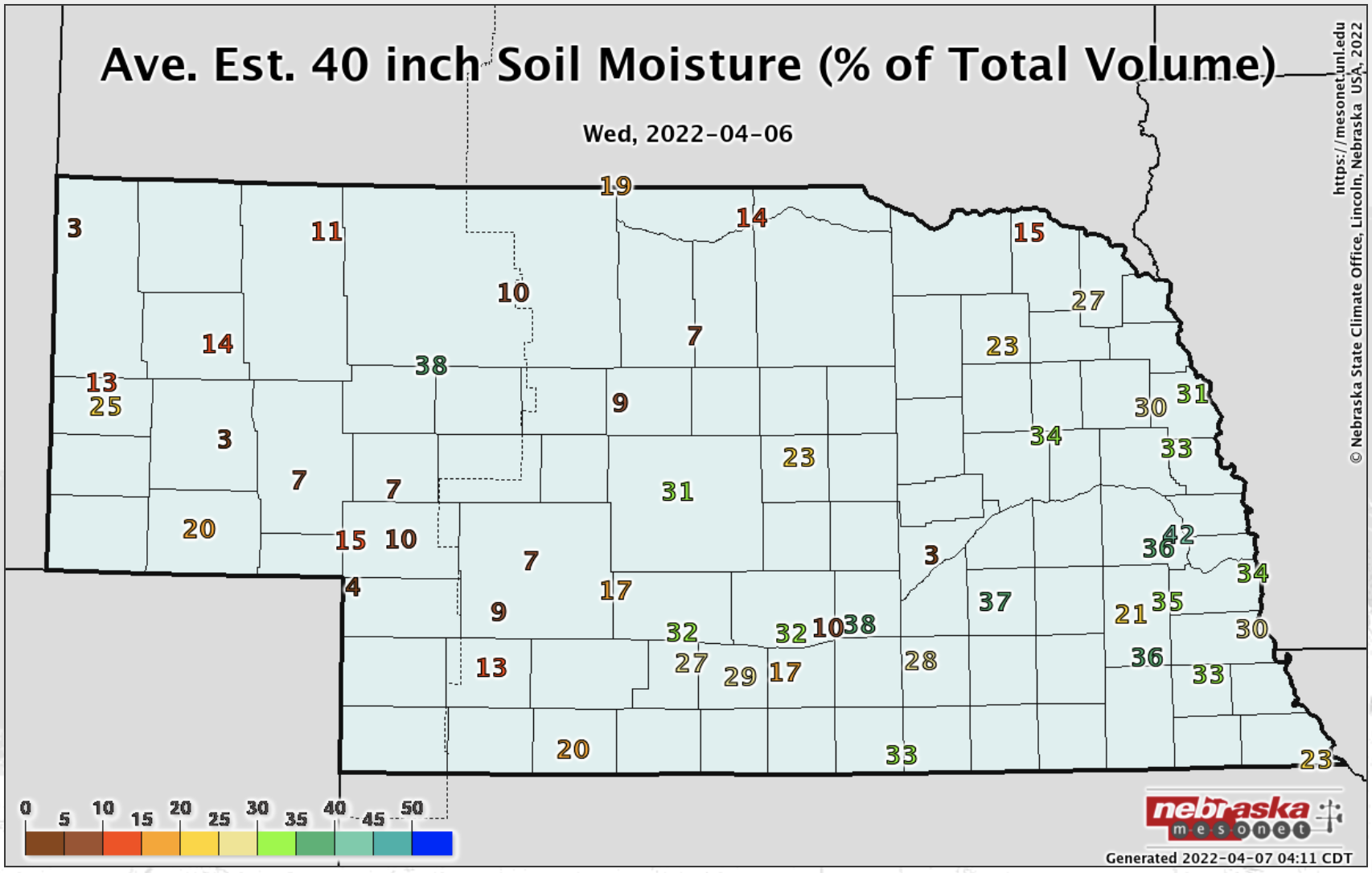 [Speaker Notes: Here I outlined the similar trends for the Nebraska and global annual average temperature. I also point out the high variability in Nebraska and difference in regional vs. global scales. I use the analogy that global change is like an escalator that is increasing at an accelerating rate. The variability is like we jump up or down a few steps while still going up.]
Soils
NEBRASKA STATE CLIMATE OFFICE
Soil temperature   
- Weekly average temperatures in the 40s.
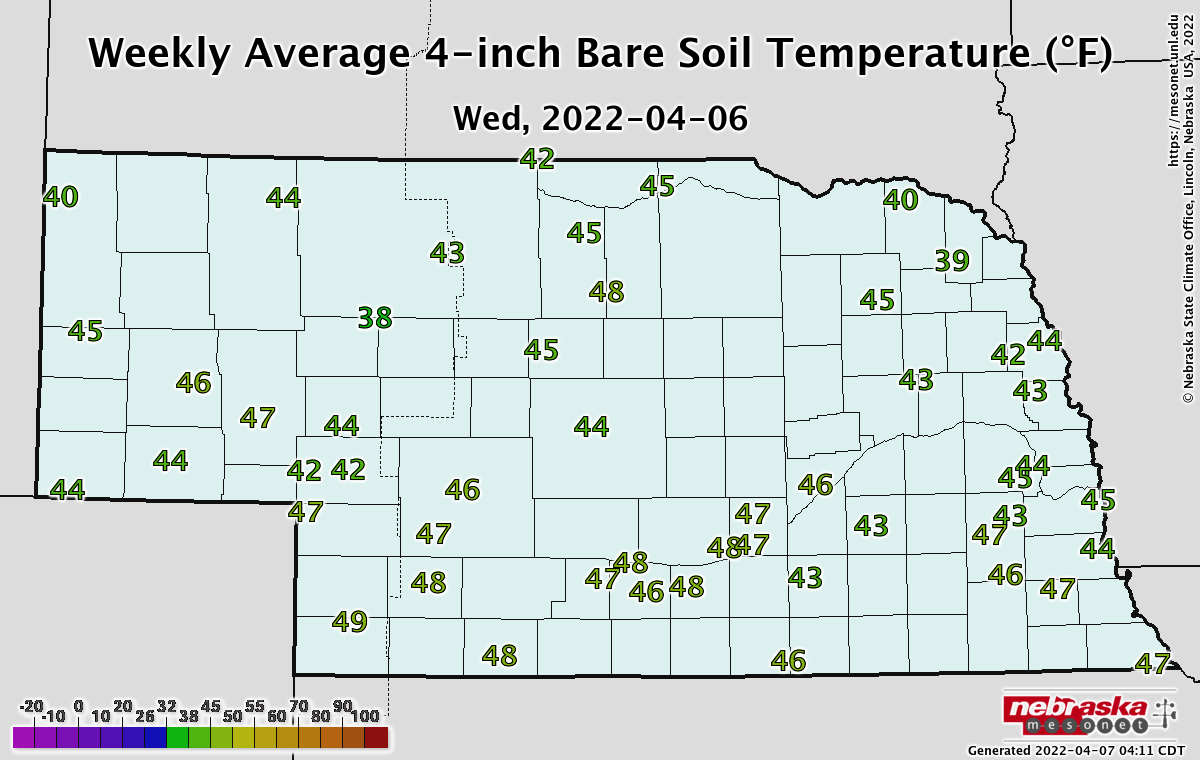 [Speaker Notes: Here I outlined the similar trends for the Nebraska and global annual average temperature. I also point out the high variability in Nebraska and difference in regional vs. global scales. I use the analogy that global change is like an escalator that is increasing at an accelerating rate. The variability is like we jump up or down a few steps while still going up.]
Wind
NEBRASKA STATE CLIMATE OFFICE
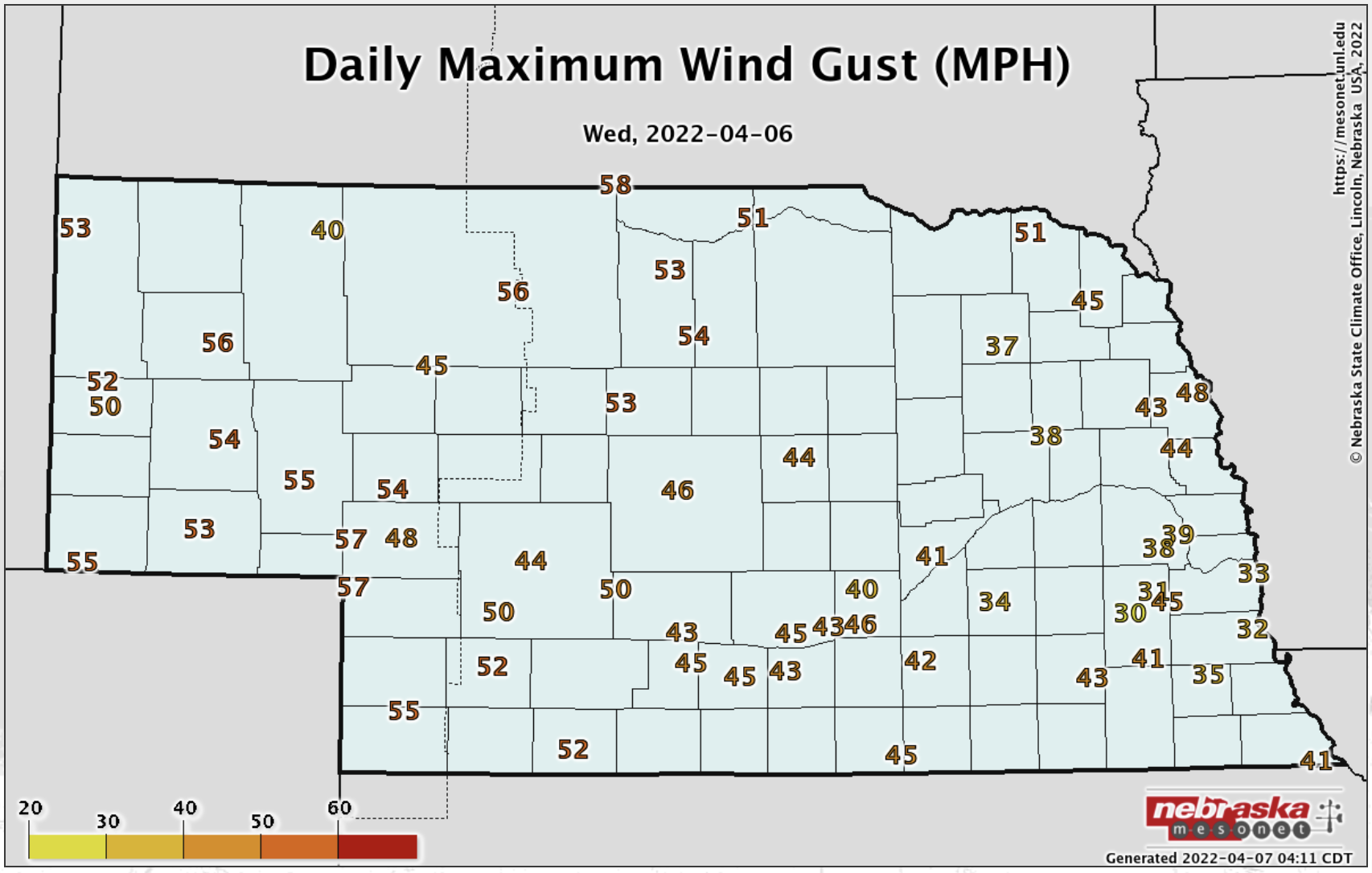 - High wind events are occurring when there are dry/very dry conditions.
[Speaker Notes: Here I outlined the similar trends for the Nebraska and global annual average temperature. I also point out the high variability in Nebraska and difference in regional vs. global scales. I use the analogy that global change is like an escalator that is increasing at an accelerating rate. The variability is like we jump up or down a few steps while still going up.]
Precipitation outlook (Apr 8-15)
NEBRASKA STATE CLIMATE OFFICE
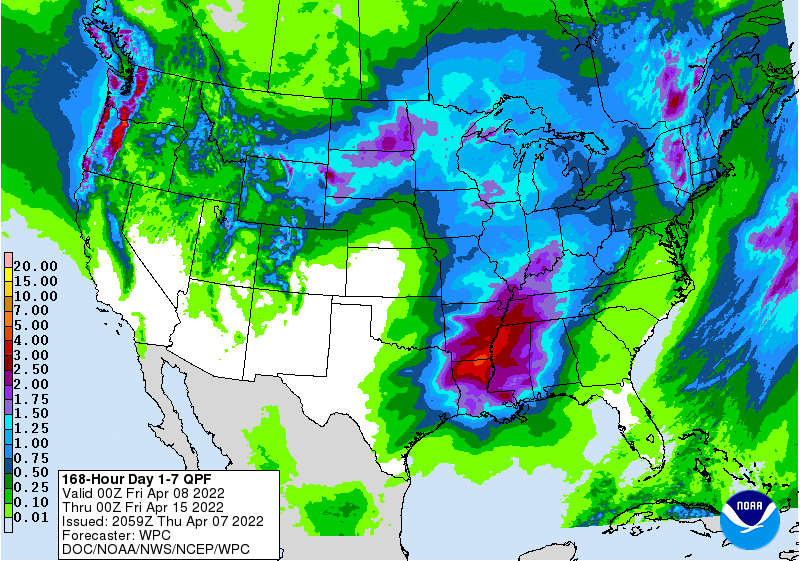 Some relief is possible, particularly for northwest quarter of the state.
https:// www.wpc.ncep.noaa.gov/qpf/day1-7.shtml
[Speaker Notes: Here I outlined the similar trends for the Nebraska and global annual average temperature. I also point out the high variability in Nebraska and difference in regional vs. global scales. I use the analogy that global change is like an escalator that is increasing at an accelerating rate. The variability is like we jump up or down a few steps while still going up.]
Short-term outlook
NEBRASKA STATE CLIMATE OFFICE
Good indication of below normal temperatures. Slight probability for wetter than normal.
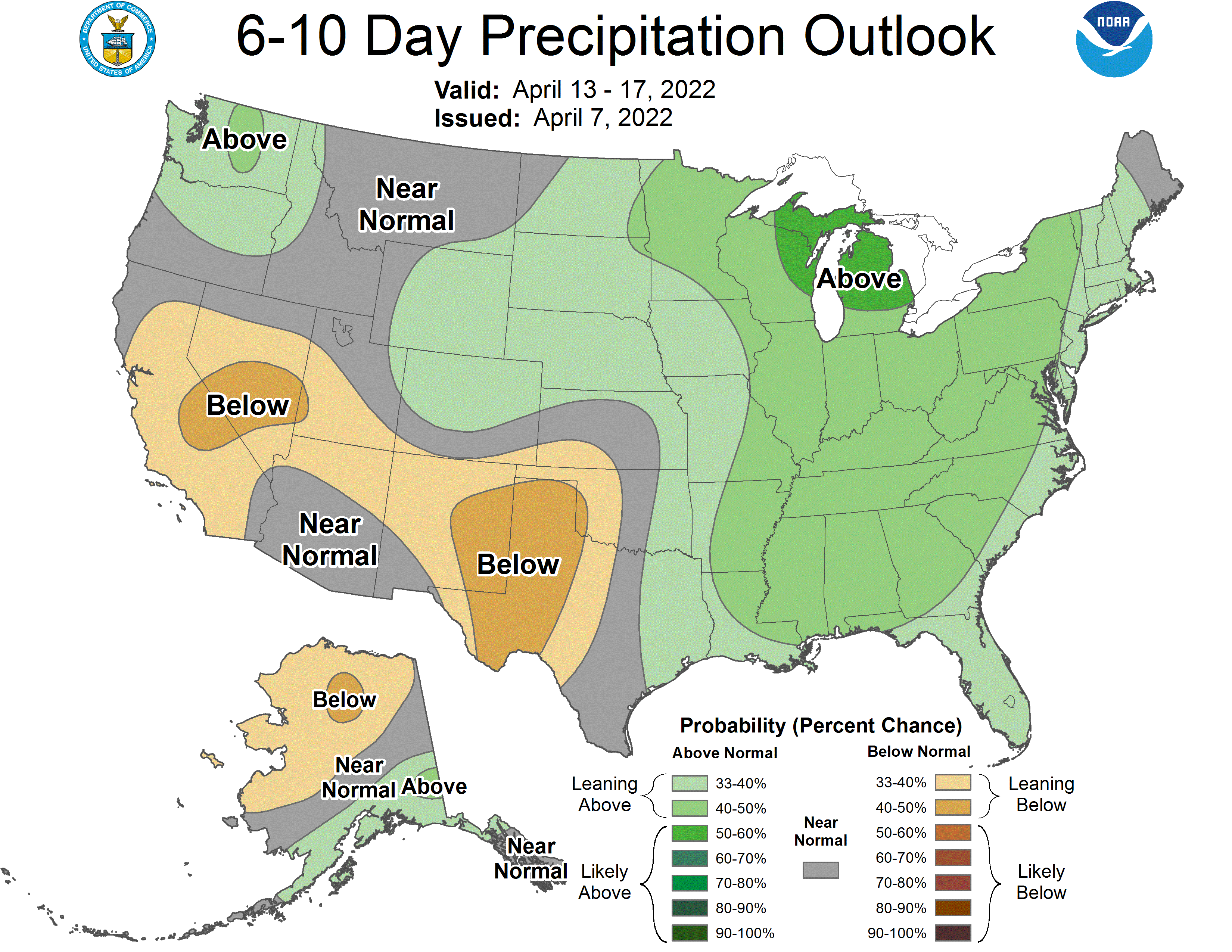 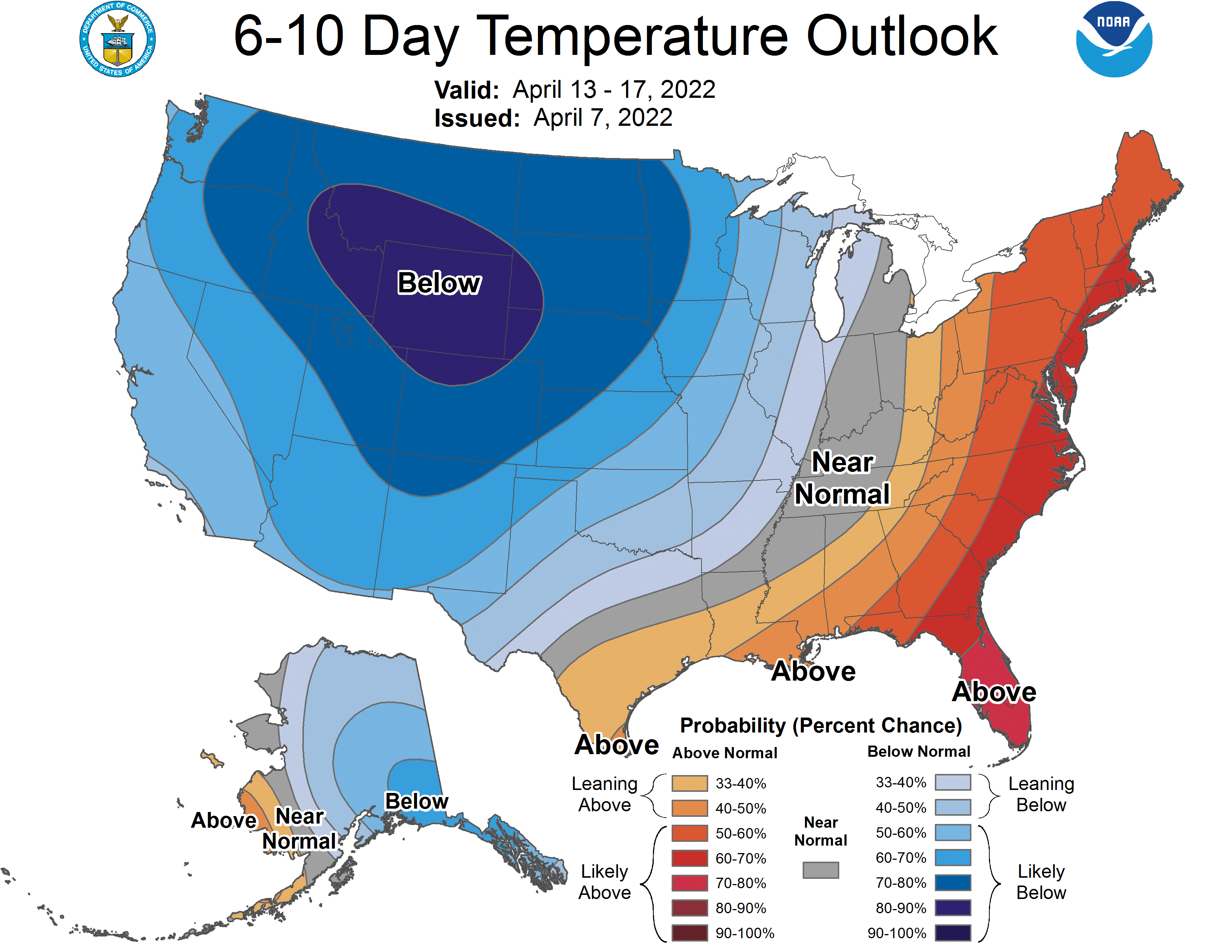 [Speaker Notes: Here I outlined the similar trends for the Nebraska and global annual average temperature. I also point out the high variability in Nebraska and difference in regional vs. global scales. I use the analogy that global change is like an escalator that is increasing at an accelerating rate. The variability is like we jump up or down a few steps while still going up.]
Agricultural implications
NEBRASKA STATE CLIMATE OFFICE
Reports of low stock ponds around the state.

Some considerations of herd culling due to grass concerns.

Doesn’t appear that warm planting weather will develop until the 17th.

The slow grass growth and dry vegetation will continue to be supportive of high fire danger for the next several weeks, minimum.
[Speaker Notes: Here I outlined the similar trends for the Nebraska and global annual average temperature. I also point out the high variability in Nebraska and difference in regional vs. global scales. I use the analogy that global change is like an escalator that is increasing at an accelerating rate. The variability is like we jump up or down a few steps while still going up.]
April climate outlook
NEBRASKA STATE CLIMATE OFFICE
- Above normal temperature probabilities for Nebraska.     Equal chances of above / below normal precipitation.
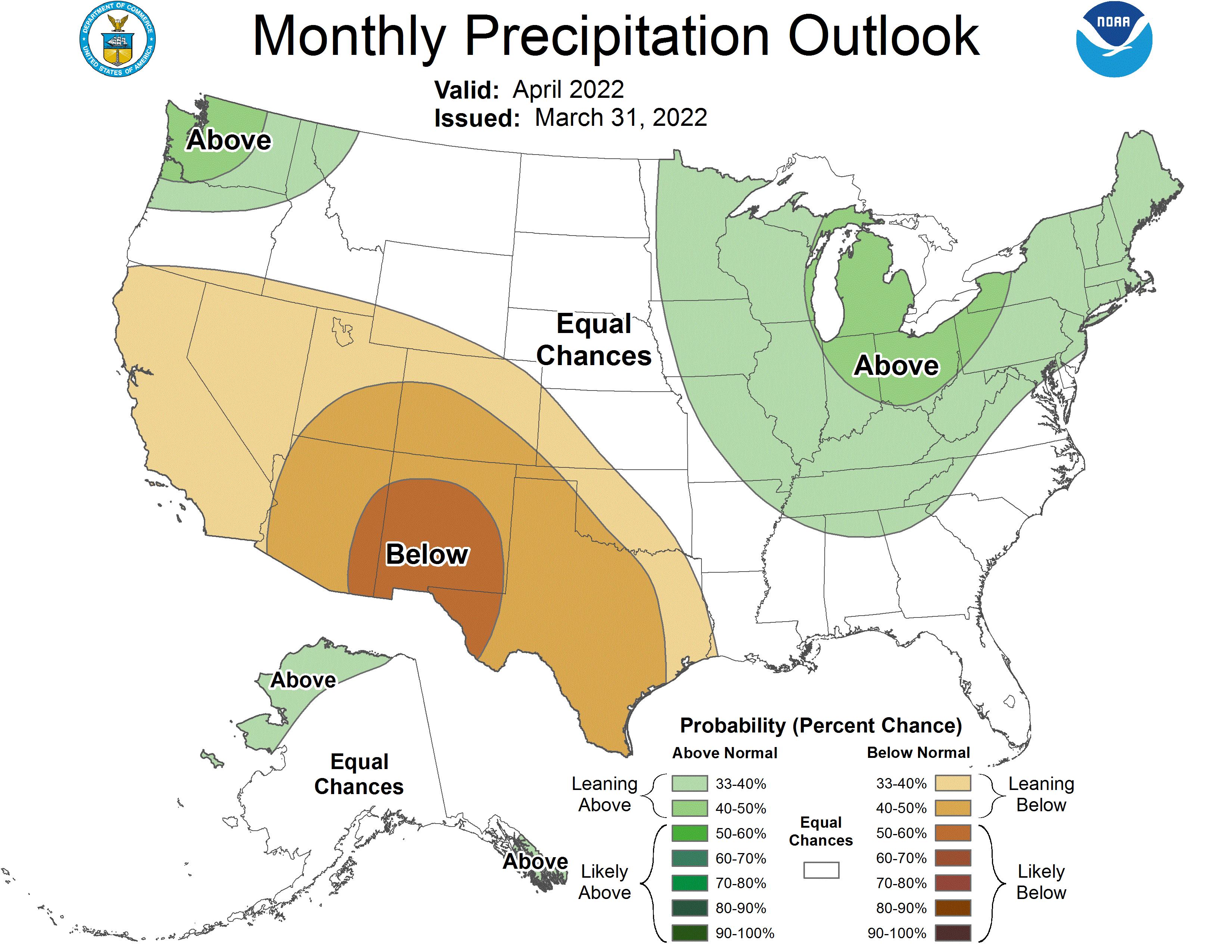 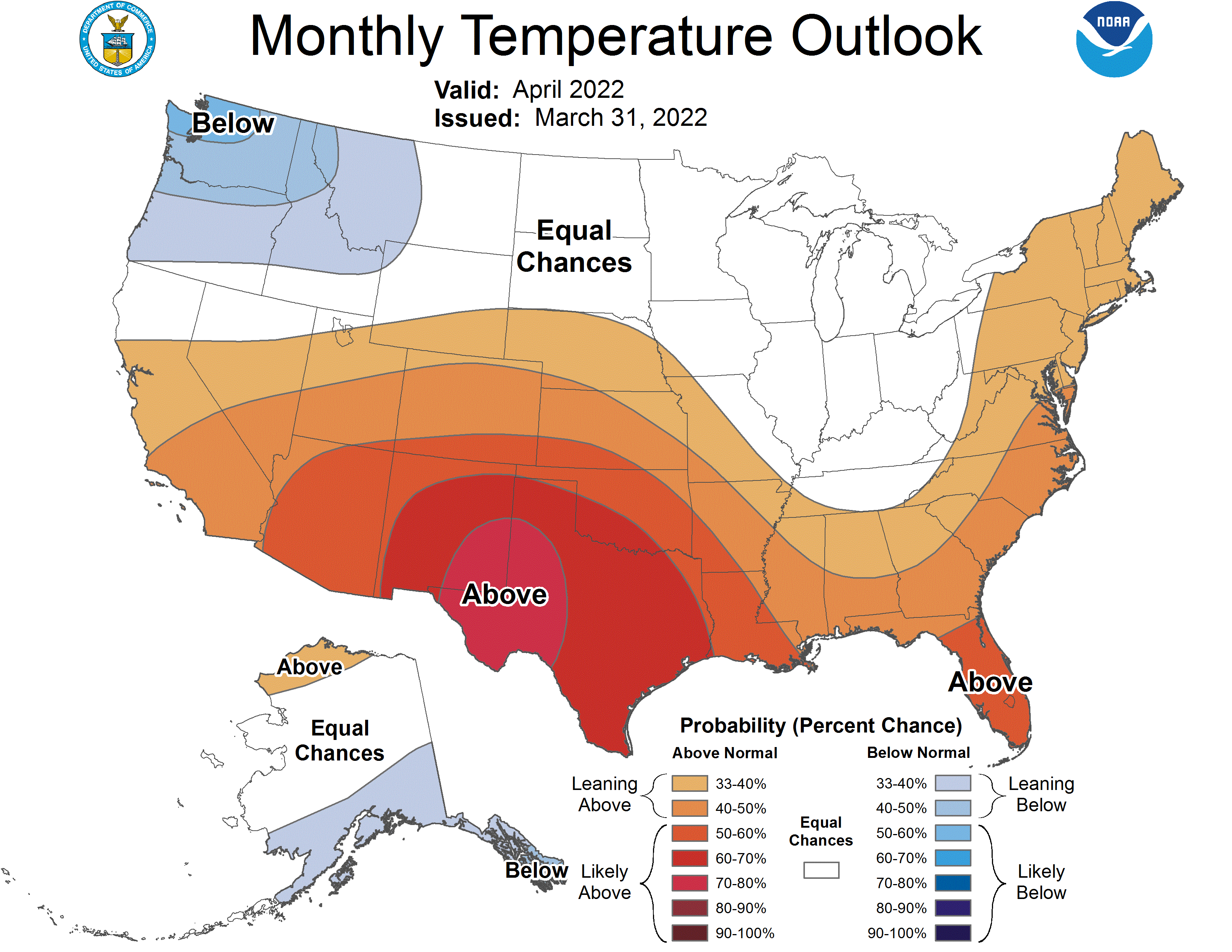 https://www.cpc.ncep.noaa.gov/
[Speaker Notes: Here I outlined the similar trends for the Nebraska and global annual average temperature. I also point out the high variability in Nebraska and difference in regional vs. global scales. I use the analogy that global change is like an escalator that is increasing at an accelerating rate. The variability is like we jump up or down a few steps while still going up.]
Wildfire risk outlook - April
NEBRASKA STATE CLIMATE OFFICE
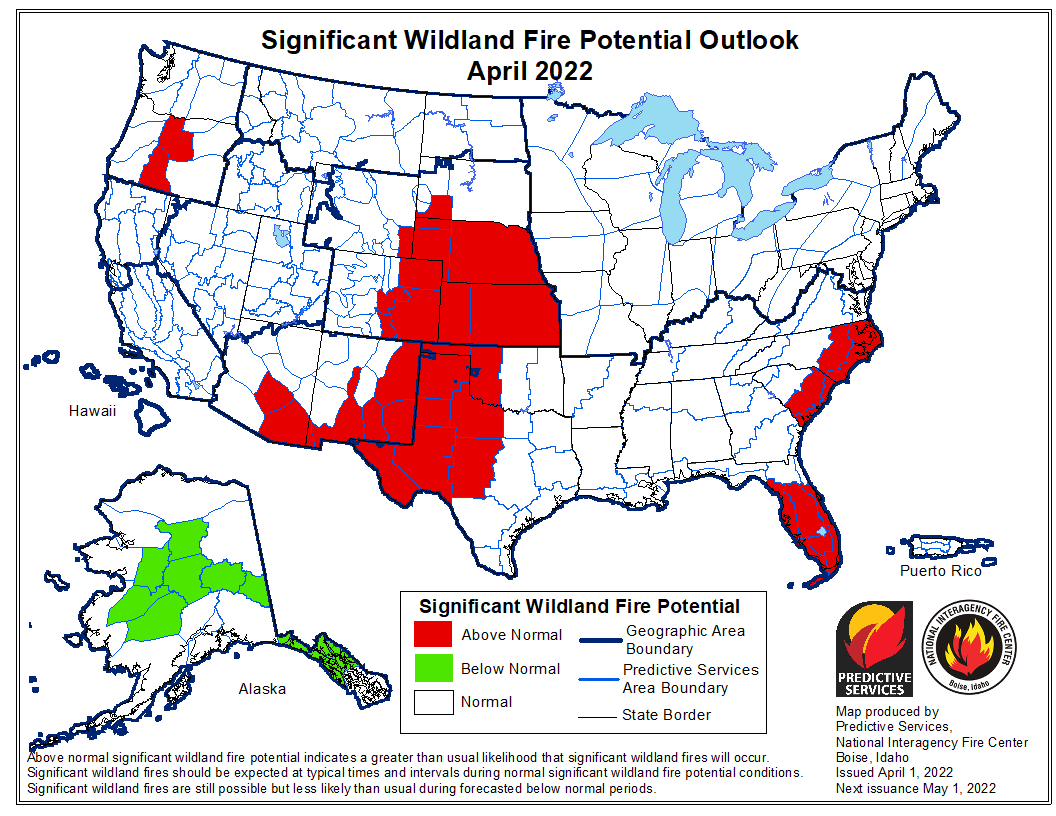 Nebraska is in the above normal category.
Indicates a greater than usual likelihood that significant wildland fires will occur.
https://www.predictiveservices.nifc.gov/outlooks/outlooks.htm
[Speaker Notes: Here I outlined the similar trends for the Nebraska and global annual average temperature. I also point out the high variability in Nebraska and difference in regional vs. global scales. I use the analogy that global change is like an escalator that is increasing at an accelerating rate. The variability is like we jump up or down a few steps while still going up.]
Apr-May-Jun outlook
NEBRASKA STATE CLIMATE OFFICE
- Warmer, drier than normal conditions favored for three-month period.
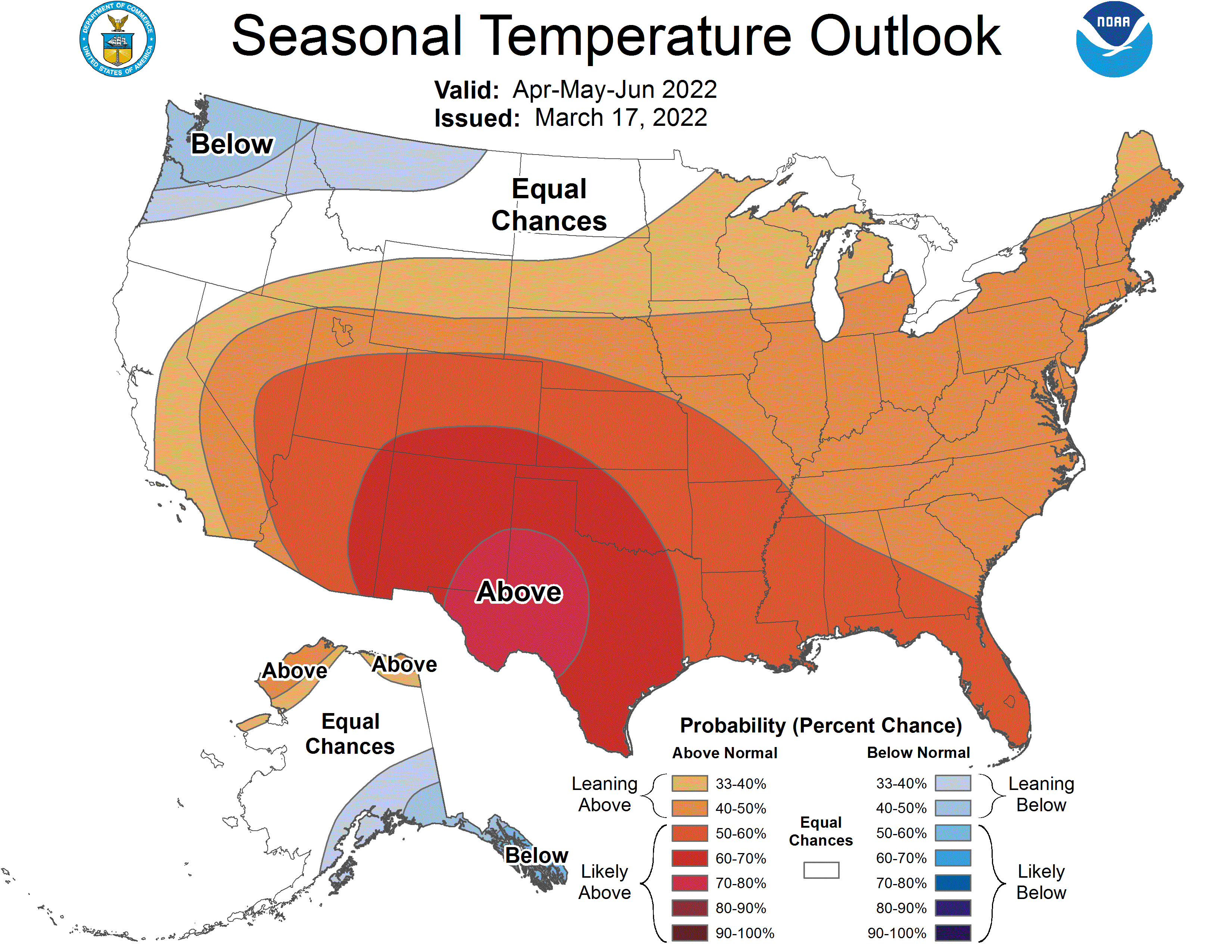 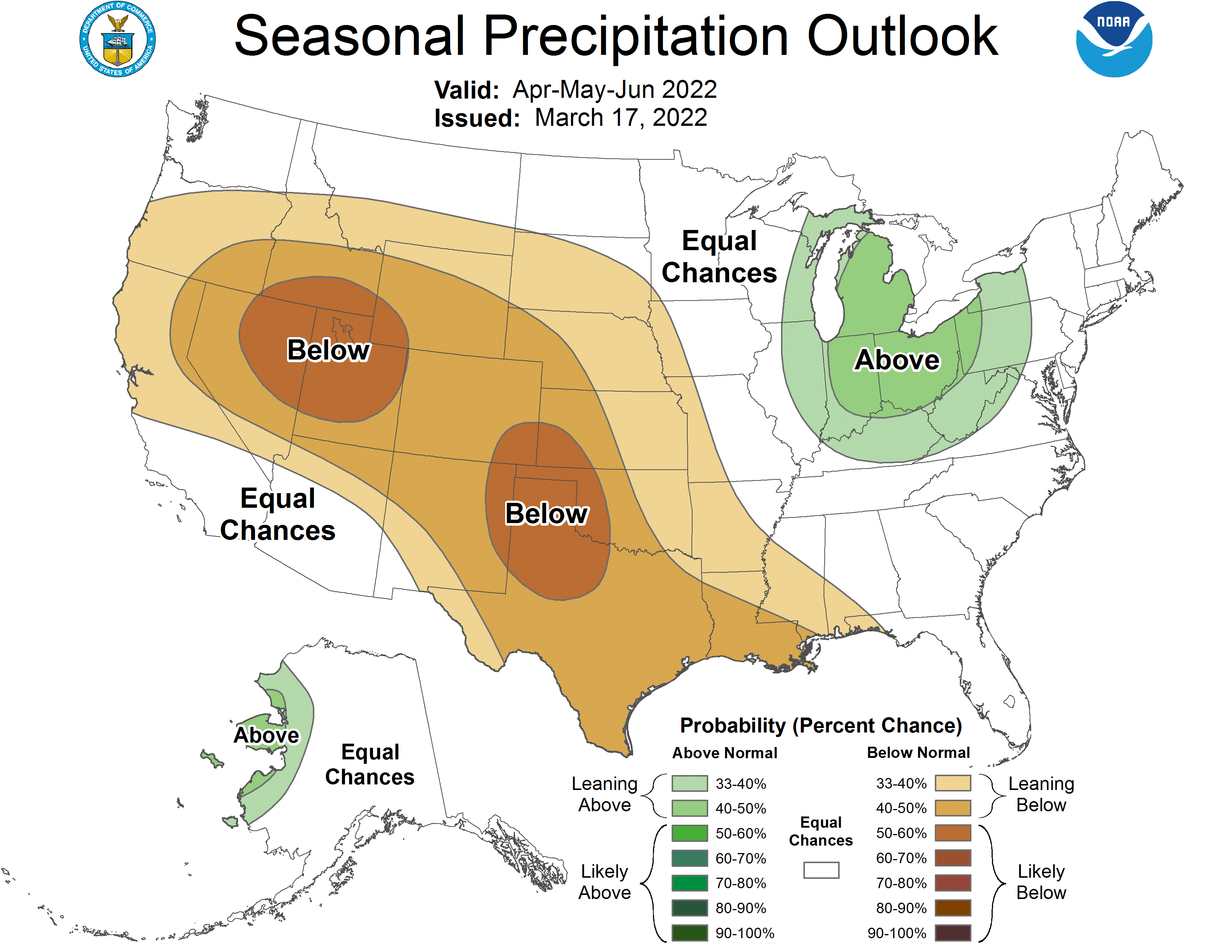 [Speaker Notes: Here I outlined the similar trends for the Nebraska and global annual average temperature. I also point out the high variability in Nebraska and difference in regional vs. global scales. I use the analogy that global change is like an escalator that is increasing at an accelerating rate. The variability is like we jump up or down a few steps while still going up.]
Seasonal drought outlook
NEBRASKA STATE CLIMATE OFFICE
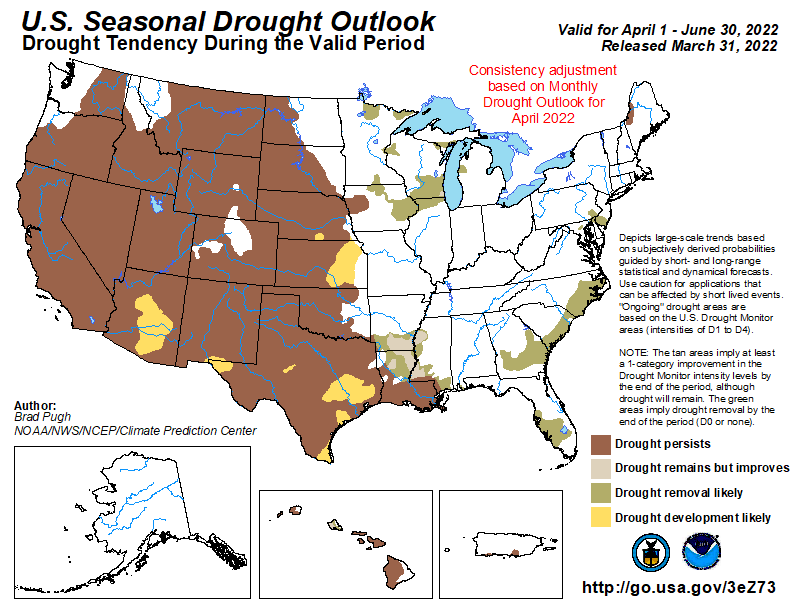 Persistence or development across Nebraska and much of the region.
[Speaker Notes: Here I outlined the similar trends for the Nebraska and global annual average temperature. I also point out the high variability in Nebraska and difference in regional vs. global scales. I use the analogy that global change is like an escalator that is increasing at an accelerating rate. The variability is like we jump up or down a few steps while still going up.]
Jun-Jul-Aug outlook
NEBRASKA STATE CLIMATE OFFICE
- Summer conditions leaning warmer and drier than normal.
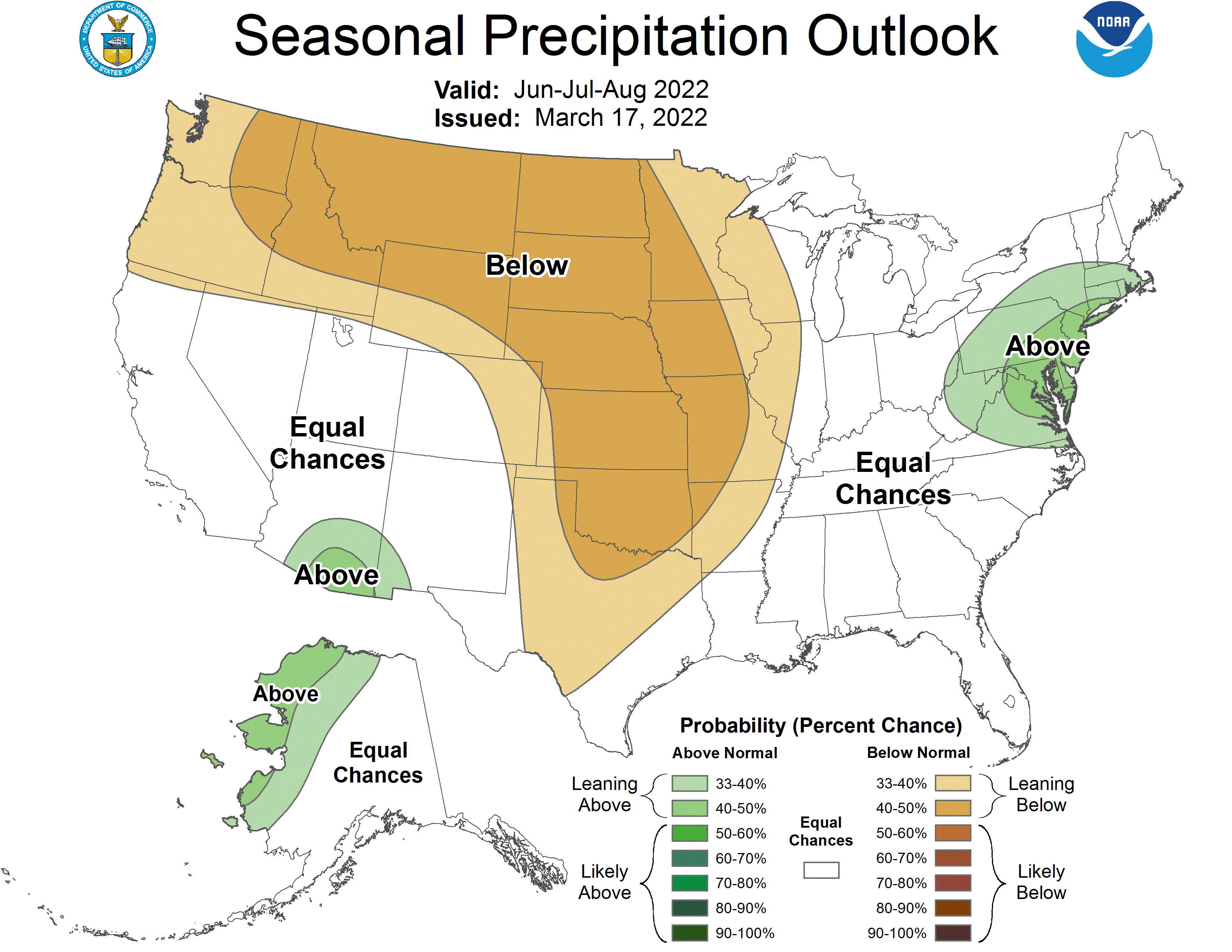 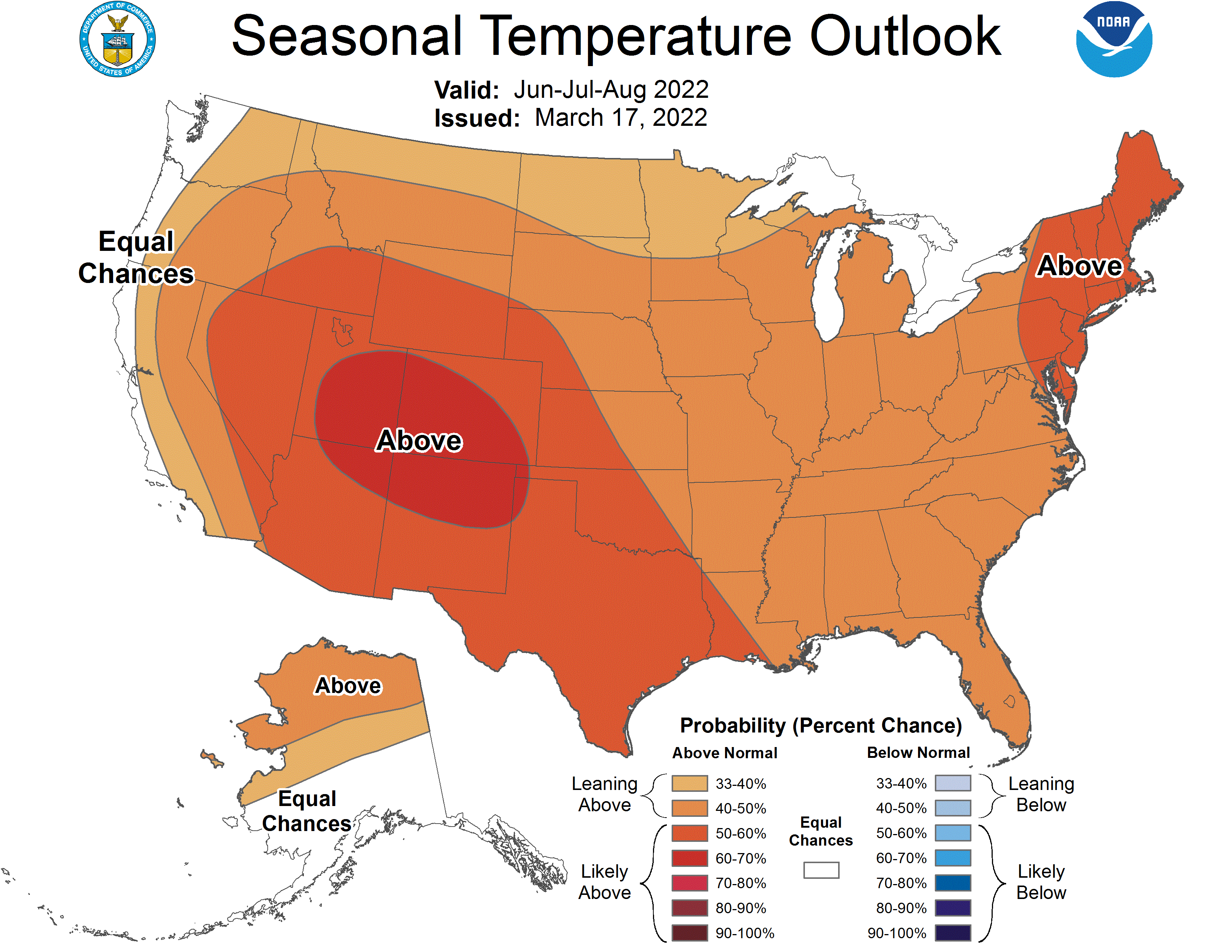 [Speaker Notes: Here I outlined the similar trends for the Nebraska and global annual average temperature. I also point out the high variability in Nebraska and difference in regional vs. global scales. I use the analogy that global change is like an escalator that is increasing at an accelerating rate. The variability is like we jump up or down a few steps while still going up.]
Wildfire risk outlook - July
NEBRASKA STATE CLIMATE OFFICE
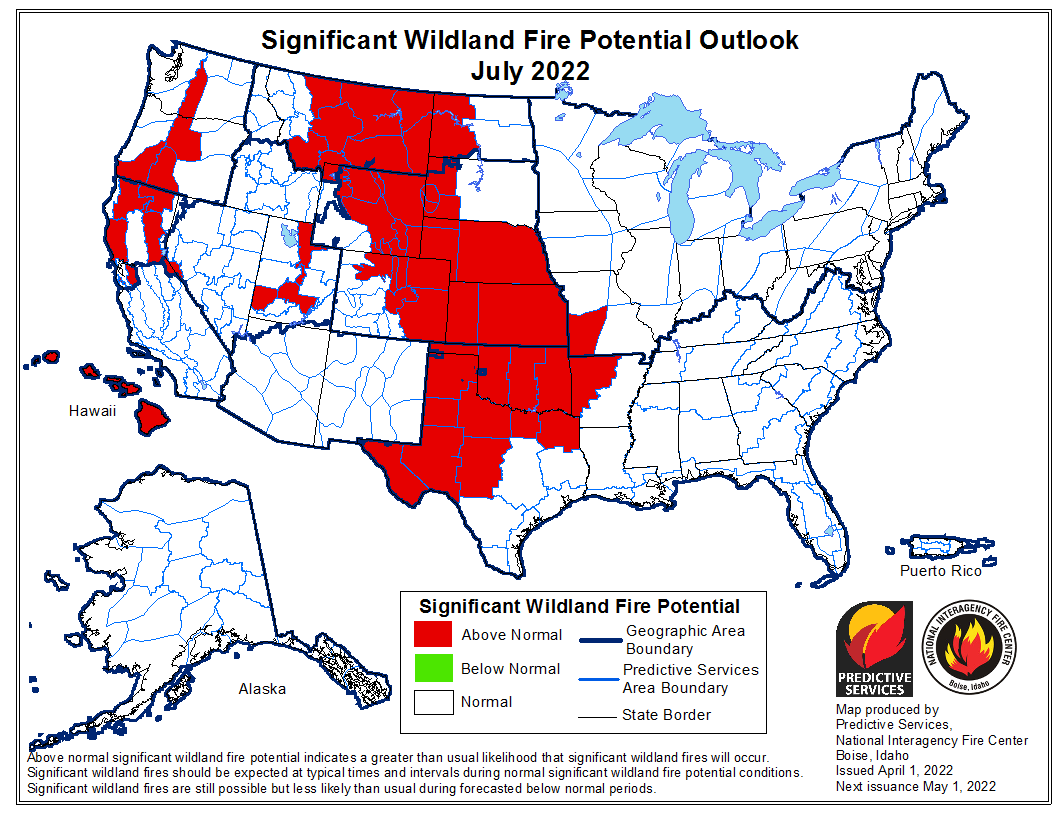 Nebraska is in the above normal category.
Much of the dry areas remain at potential high fire risk.
[Speaker Notes: Here I outlined the similar trends for the Nebraska and global annual average temperature. I also point out the high variability in Nebraska and difference in regional vs. global scales. I use the analogy that global change is like an escalator that is increasing at an accelerating rate. The variability is like we jump up or down a few steps while still going up.]
Outlook summary
NEBRASKA STATE CLIMATE OFFICE
We are entering our wet season and need at least normal rainfall going forward.

However, climate outlooks suggest otherwise with warm/dry pattern.

Expect general drought persistence, with potential for worsening.

Wildland fire will be a high risk scenario.
[Speaker Notes: Here I outlined the similar trends for the Nebraska and global annual average temperature. I also point out the high variability in Nebraska and difference in regional vs. global scales. I use the analogy that global change is like an escalator that is increasing at an accelerating rate. The variability is like we jump up or down a few steps while still going up.]
Questions
NEBRASKA STATE CLIMATE OFFICE
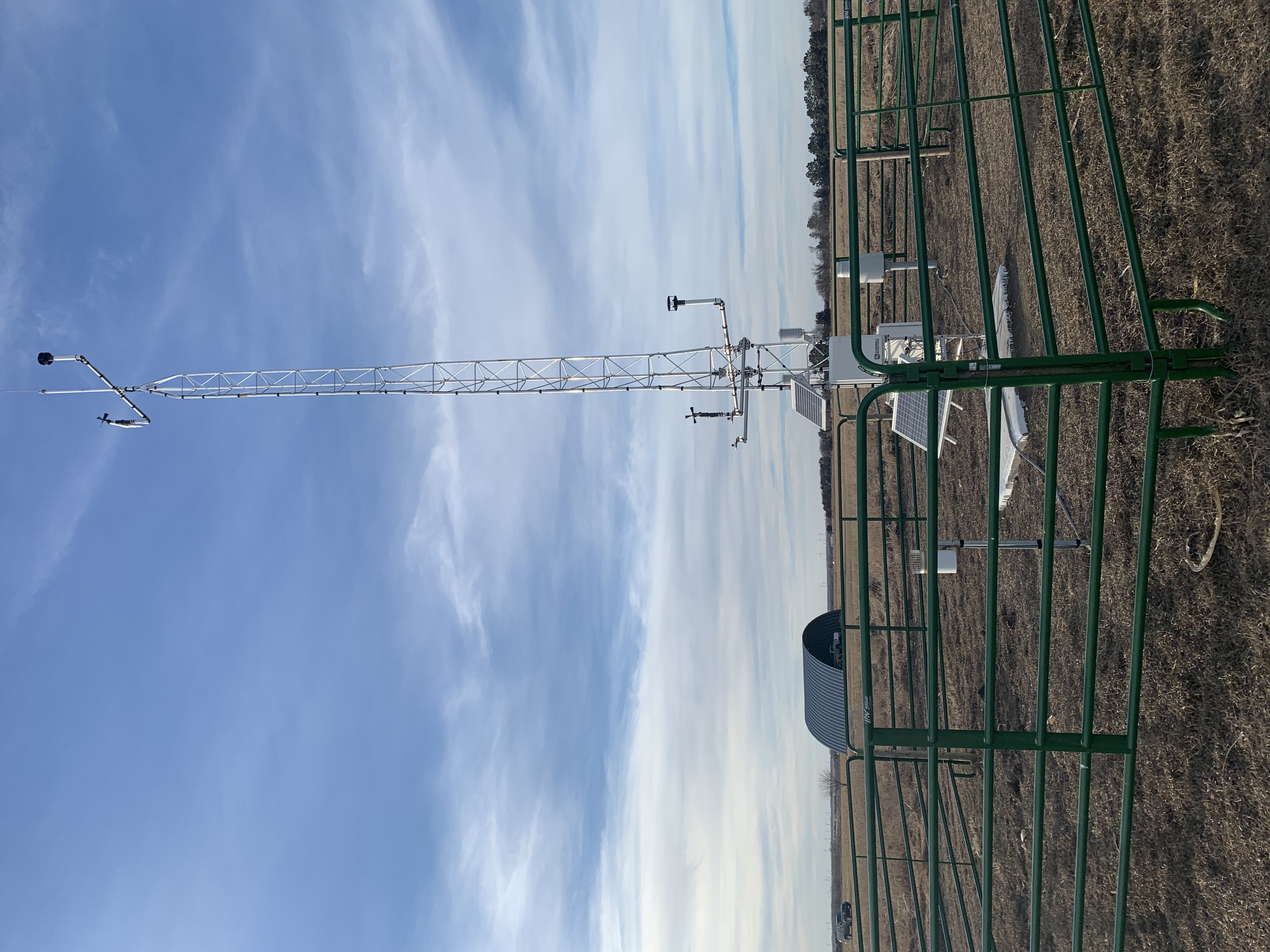 Martha Shulski mshulski3@unl.edu402-472-6711
New Nebraska Mesonet station
Wilber (Saline Co.)
[Speaker Notes: Here I outlined the similar trends for the Nebraska and global annual average temperature. I also point out the high variability in Nebraska and difference in regional vs. global scales. I use the analogy that global change is like an escalator that is increasing at an accelerating rate. The variability is like we jump up or down a few steps while still going up.]